VIRGIL CHALUMAT
000 111 333
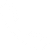 12 Street Name, Berlin
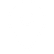 # BERUFSBEZEICHNUNG
name@mail.com
Lorem ipsum dolor sit amet, consectetur adipiscing elit. Morbi tristique sapien nec nulla rutrum imperdiet. Nullam faucibus augue id velit luctus maximus. Interdum et malesuada fames ac ante ipsum primis in faucibus. Etiam bibendum, ante nec luctus posuere, odio enim semper tortor, id eleifend mi ante vitae ex.
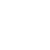 LinkedIn.com/name
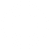 # AUSBILDUNG
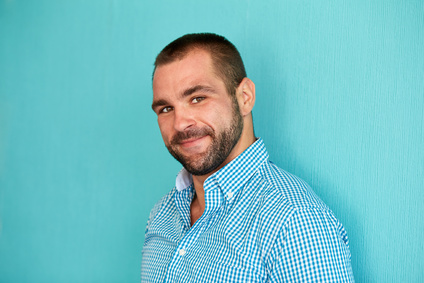 2014
Grad
Universität
Lorem ipsum dolor sit amet.
2010
Grad
Universität
Lorem ipsum dolor sit amet.
2010
Grad
Universität
Lorem ipsum dolor sit amet.
# BERUFSERFAHRUNGEN
2015-2016
Berufsbezeichnung / Unternehmen
# FÄHIGKEITEN
Lorem ipsum dolor sit amet, consectetur adipiscing elit. Morbi tristique sapien nec nulla rutrum imperdiet. Nullam faucibus augue id velit luctus maximus. Interdum et malesuada fames   ac ante ipsum primis in faucibus.
Photoshop
Unternehmen 
logo
Illustrator
InDesign
2014-2015
Berufsbezeichnung / Unternehmen
Acrobat
Lorem ipsum dolor sit amet, consectetur adipiscing elit. Morbi tristique sapien nec nulla rutrum imperdiet. Nullam faucibus augue id velit luctus maximus. Interdum et malesuada fames   ac ante ipsum primis in faucibus.
After Effects
Unternehmen 
logo
HTML/CSS
# SPRACHEN
Berufsbezeichnung / Unternehmen
2010-2014
Lorem ipsum dolor sit amet, consectetur adipiscing elit. Morbi tristique sapien nec nulla rutrum imperdiet. Nullam faucibus augue id velit luctus maximus. Interdum et malesuada fames   ac ante ipsum primis in faucibus.
Englisch
Unternehmen 
logo
Französisch
Italienisch
Berufsbezeichnung / Unternehmen
2010-2014
# HOBBYS
Lorem ipsum dolor sit amet, consectetur adipiscing elit. Morbi tristique sapien nec nulla rutrum imperdiet. Nullam faucibus augue id velit luctus maximus. Interdum et malesuada fames   ac ante ipsum primis in faucibus.
Lorem ipsum dolor sit amet, consectetur adipiscing elit. Morbi tristique sapien nec nulla rutrum imperdiet.
Unternehmen 
logo